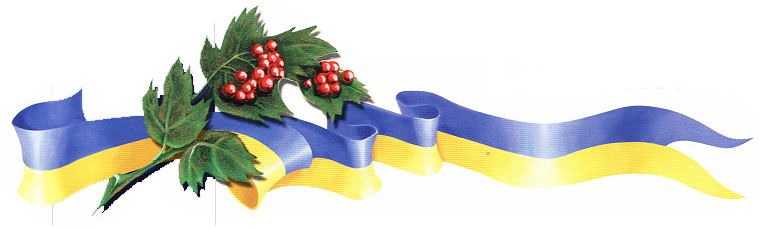 Урок 2Громадянство України
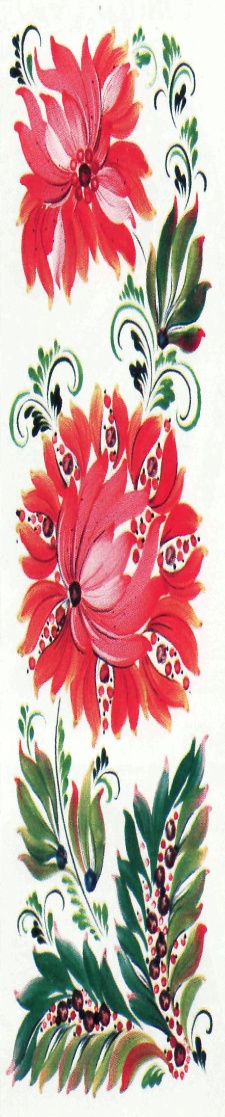 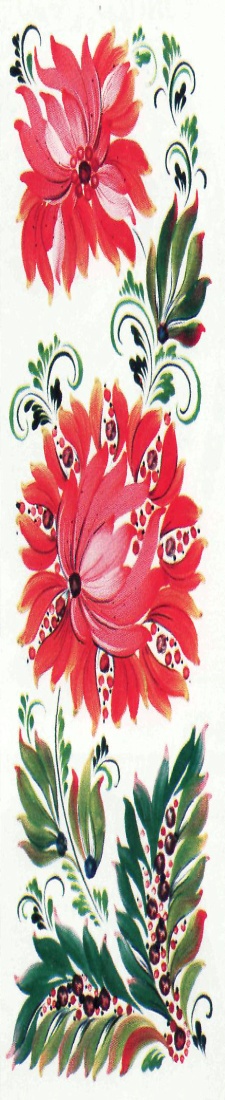 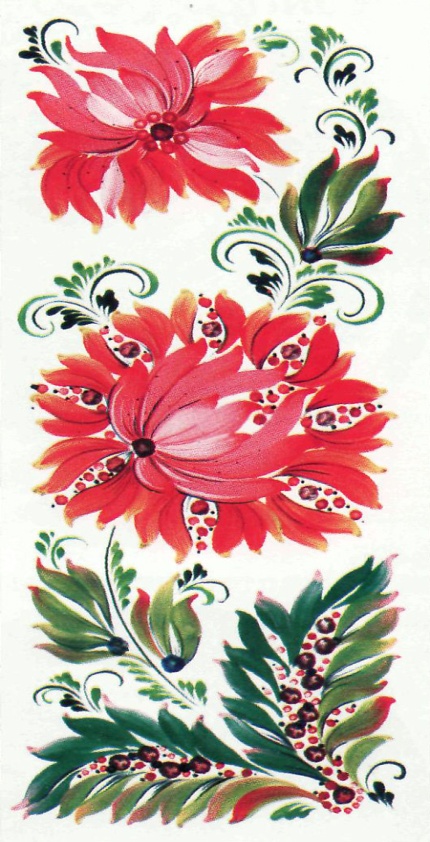 Після уроку учні зможуть:
пояснювати поняття «громадянство»;
розрізняти статус громадянина, іноземця, особи без громадянства;
називати підстави набуття й припинення громадянства України;
розв’язувати правові ситуації щодо набуття громадянства України;
оцінювати важливість та правове значення юридичного зв’язку особи та держави.
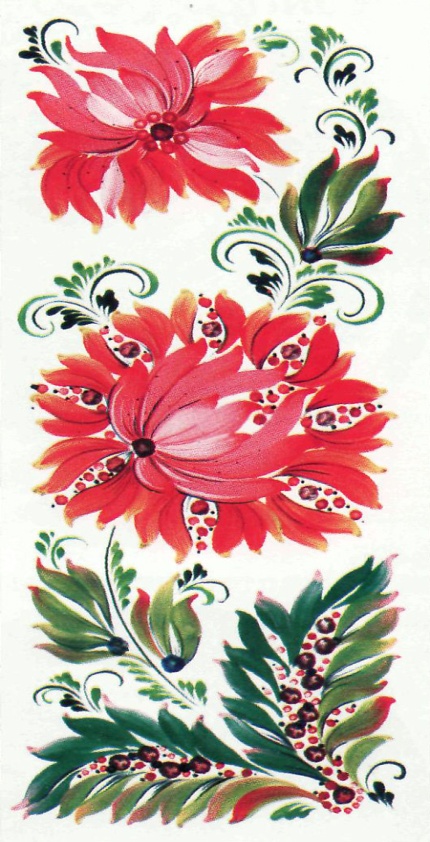 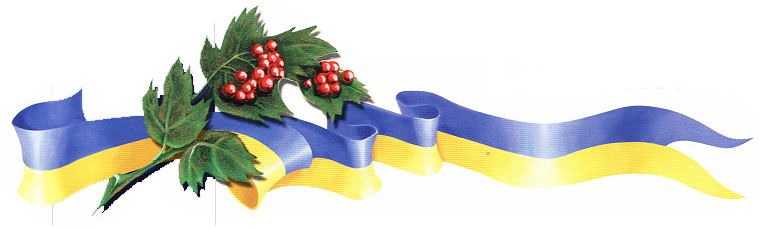 «Будь громадянином, бо батьківщина потрібна для твоєї безпеки, для твоїх задоволень, для твого благополуччя»                       Французький філософ 18 ст. К.Гельвецій
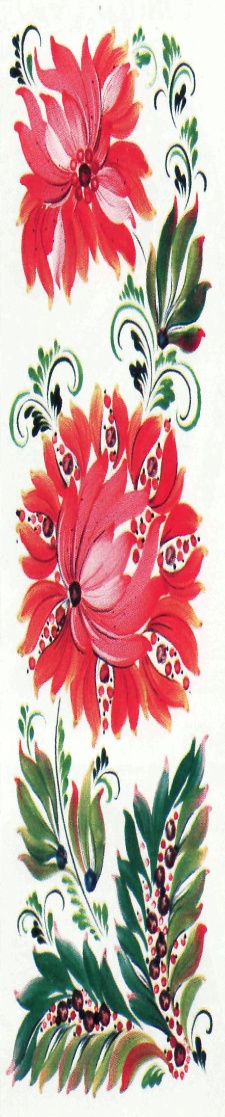 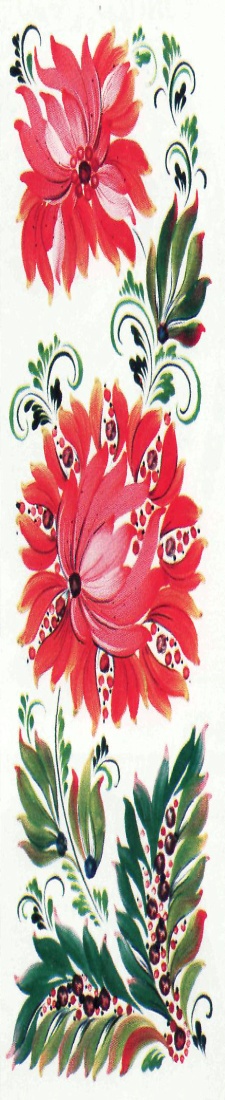 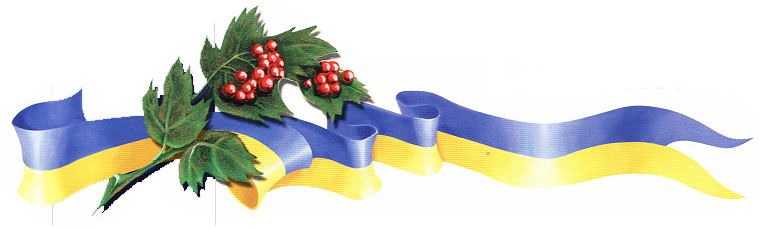 Громадянство — це постійний правовий зв’язок особистості і держави, що виявляється в їх взаємних правах та обов’язках. Такий зв’язок виникає, як правило, із народженням людини і зберігається протягом усього її життя. Держава гарантує своїм громадянам забезпечення прав і свобод. У свою чергу, громадяни, перебуваючи під захистом держави, беруть на себе певні обов’язки.
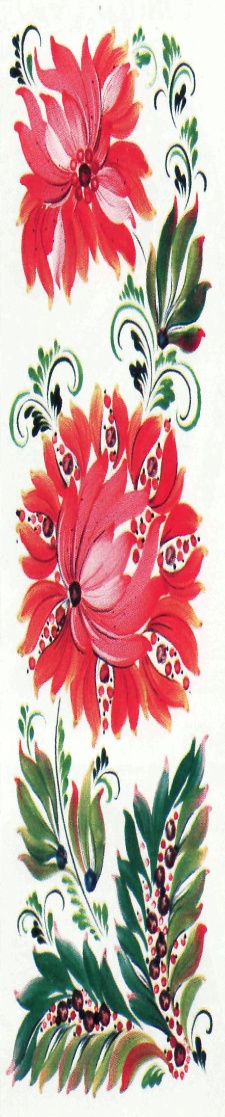 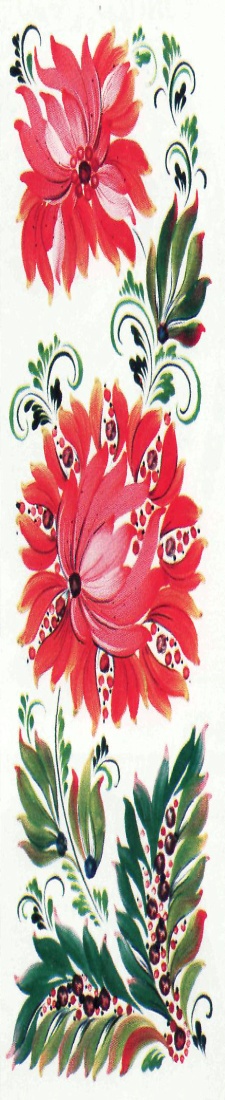 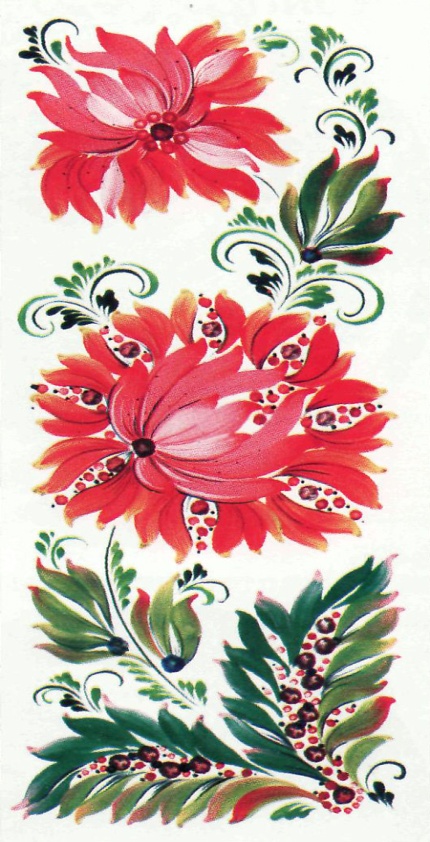 Метод «Здобудь інформацію»
Проаналізуємо інститут громадянства в законодавстві України. Групи будуть виконувати роль «інформаційних» утворень. Ви отримуєте завдання, опрацюйте його і будете виступати експертами зі свого питання.
Картка 1. Що передбачає конституційна закріпленість інституту громадянства за статтями 4, 25,33 Конституції України?
Картка 2. Визначте підстави для набуття громадянства України.
Картка 3. Визначте умови прийняття до громадянства України.
Картка 4. Визначте підстави припинення громадянства України.
Картка 5. Як визначається громадянство дітей та вихід дітей із громадянства України?
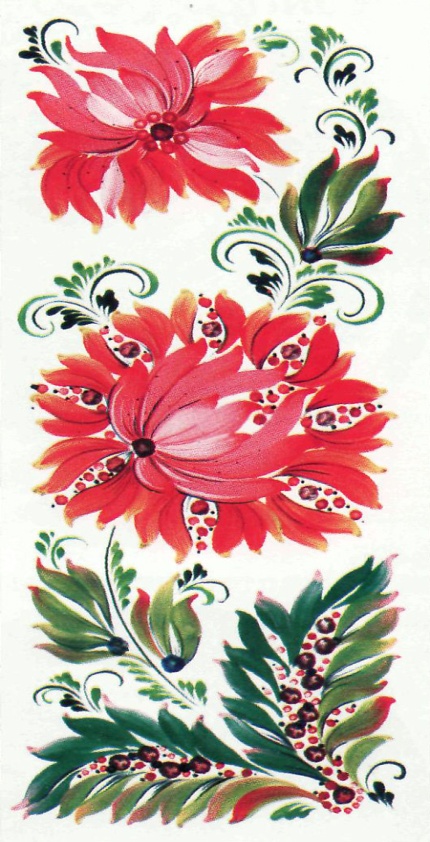 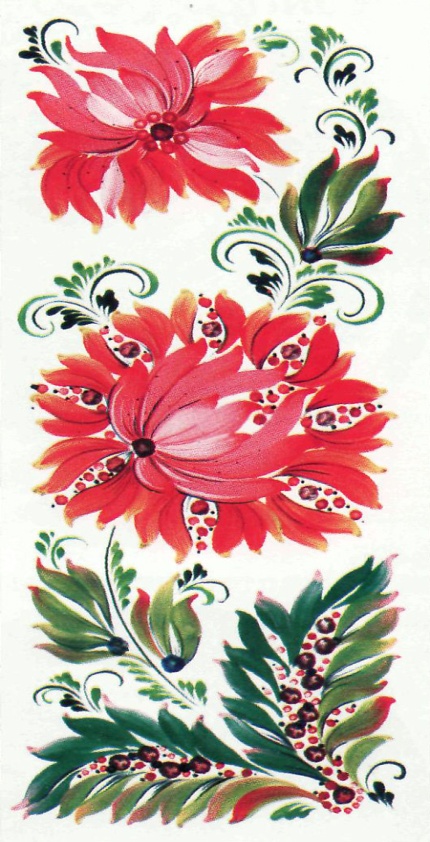 Картка 1. Чи має право зазначена особа набути громадянства України?
Під час патрулювання центром Львова наряд міліції раптово почув дитячий плач. Правоохоронці побачили новонароджену дитину, яка лежала під кущем. Дитину доправили до лікарні, згодом вона одужала. А от пошуки матері не дали результату, дитину було передано до Будинку малюка.

Картка 2. Як вирішуватиметься питання громадянства у цій ситуації?
Громадянин України П. звільнився з контрактної служби в Збройних силах України. Певний він час був безробітним. Згодом громадянин виїхав до однієї з африканських країн і добровільно поступив там на військову службу.

Картка 3. Як вирішуватиметься питання громадянства у цій ситуації?
Громадянин України виїхав на постійне місце проживання до Бельгії, де жила його дружина. Протягом семи років він живе в Брюсселі та працює вчителем англійської мови в державній школі.

Картка 4. Чи має право зазначена особа набути громадянства України?
Під час навчання в Харкові громадянин однієї з країн Близького Сходу одружився із громадянкою України. Через два роки він звернувся з проханням отримати громадянство України. Під час розгляду його заяви у подружжя народилася дитина. Чи може чоловік набути громадянства України? Яке громадянство матиме дитина?
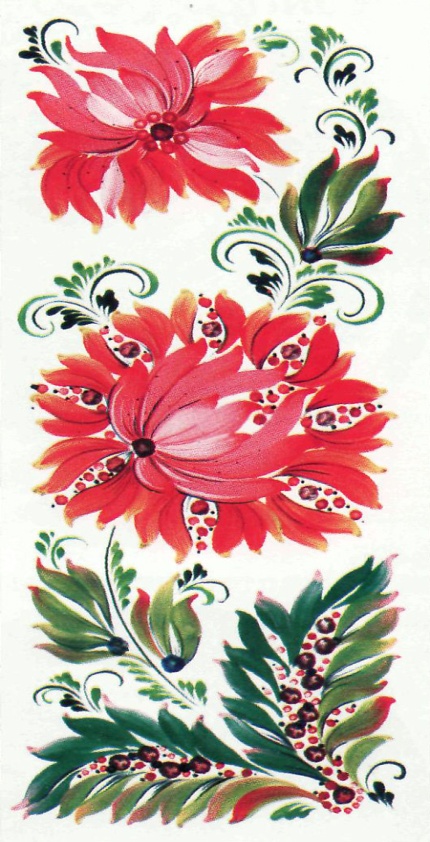